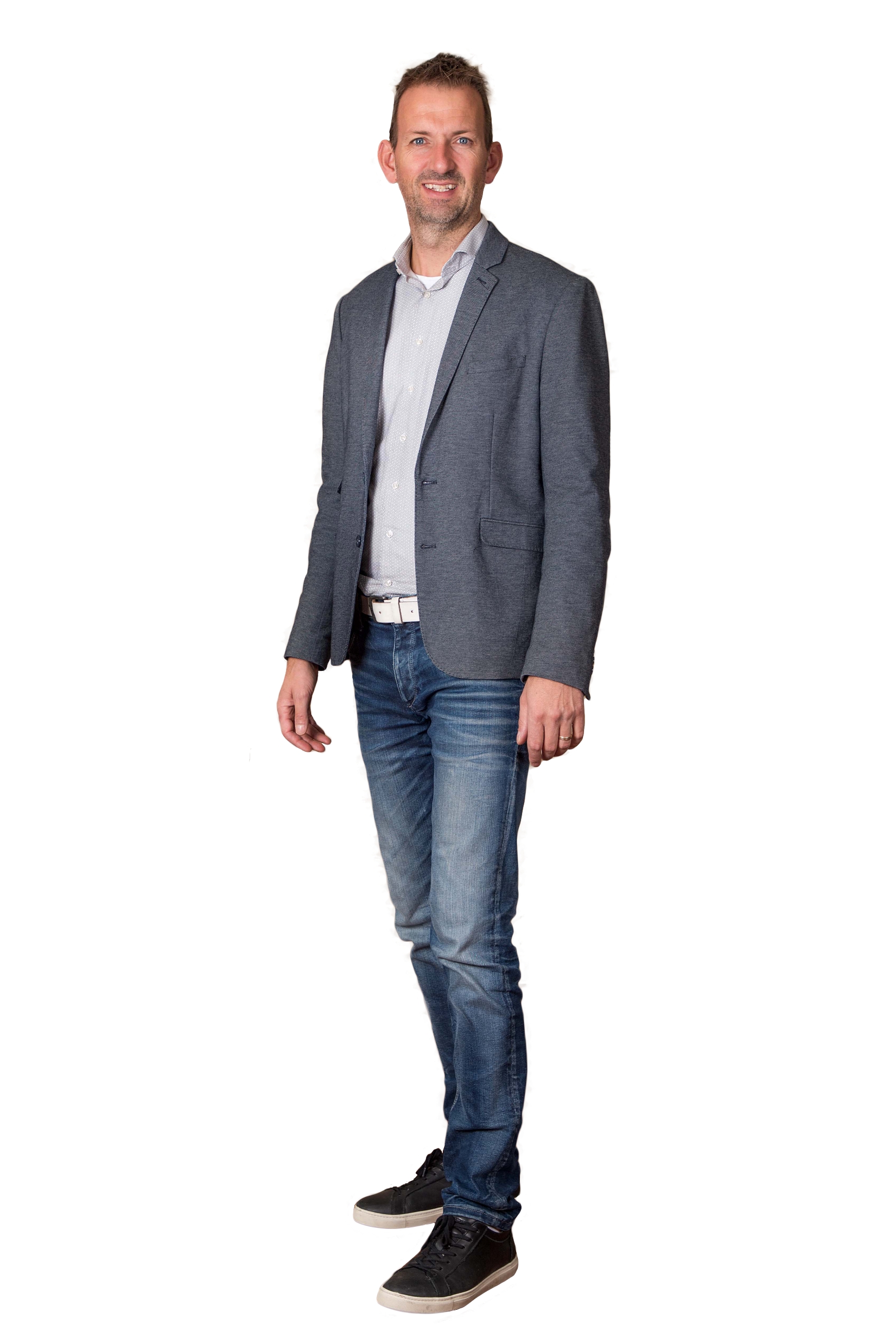 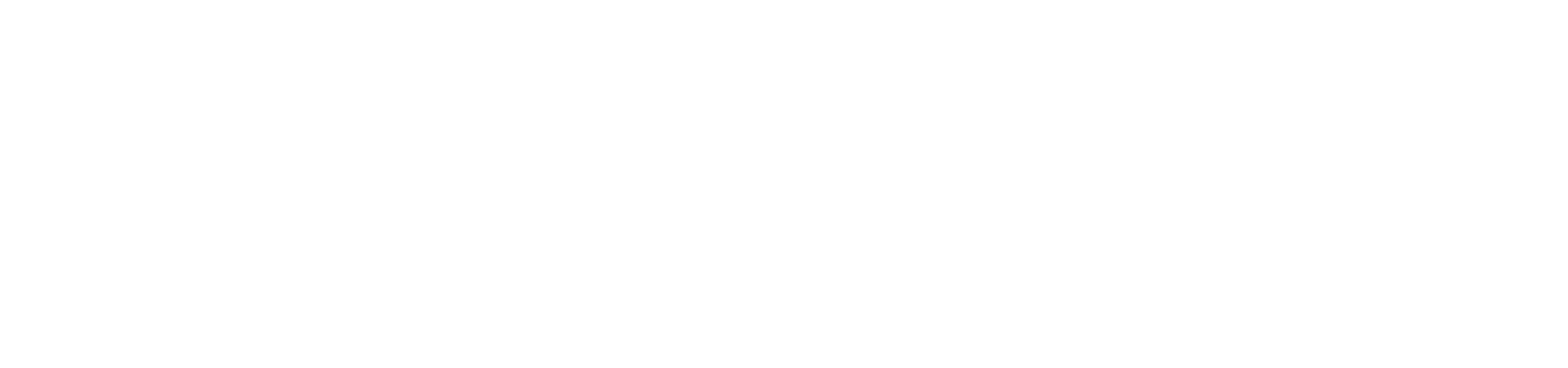 Gezond financieel ondernemen!
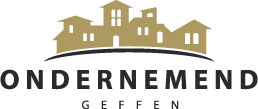 Even voorstellen
Martijn ZZPennekamp 
Woonachtig in Wervershoof
ikwordzzper.nl 
Stichting Startersloket
Het Ondernemerscollectief
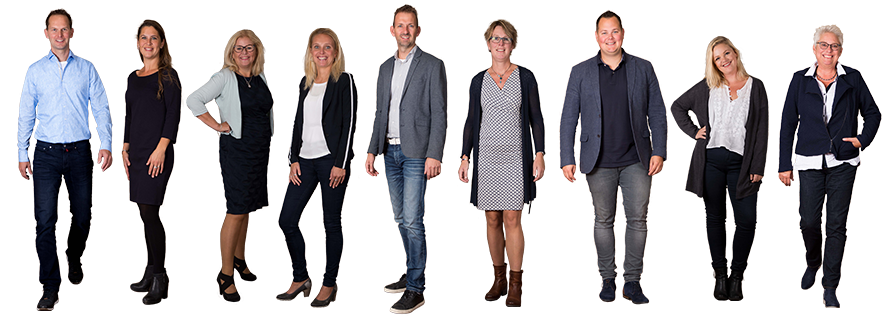 We starten met de ZZP Kennis Quiz
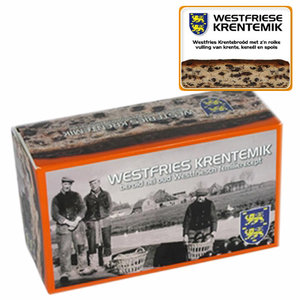 Surf naar www.kahoot.it
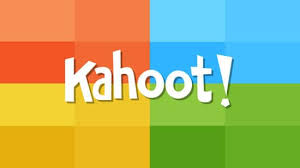 Win
Cijfers
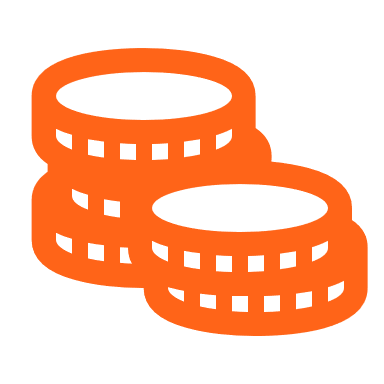 Aantal starters 2018 
Aantal zzp’ers in 2019  
Mannen versus vrouwen 
Fulltime 
Gemiddeld inkomen 
168,000
1,200,000
60/40
1,000,000
€ 32.000
Aandachtspunten
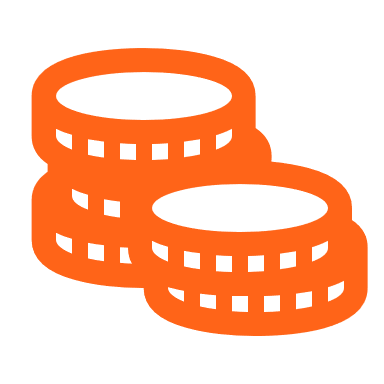 50%+ binnen 5 jaar
Stoppers  
Ondernemerschap  
Pensioen 
AOV verzekering 
Schijnzelfstandigheid
25%+ niets geregeld
81% niets geregeld
Te lage tarieven	+ Te weinig klanten	=Te lage omzet 	=Te weinig inkomen	=Te weinig vrije tijd 	=Te weinig plezier 
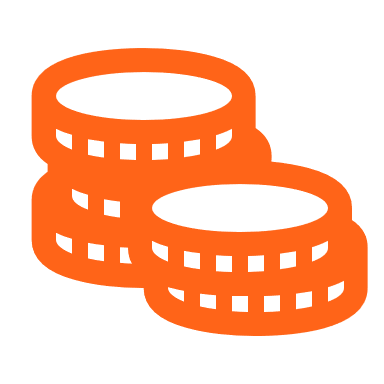 Fiscale voordelen
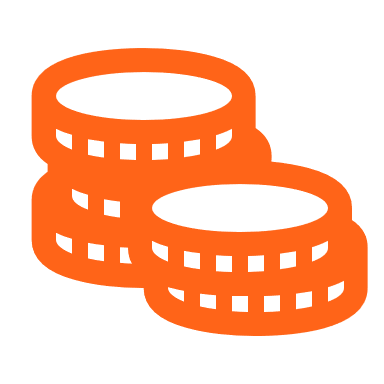 Geen belasting!  
Urencriterium  
Zelfstandigenaftrek 
Startersaftrek 
MKB winstvrijstelling 
€ 28.000 winst
1225 uur
€7.280
€2.123
14% van de winst
Hoe bepaal ik mijn uurtarief?
Factoren die meespelen:
Specialisme
Concurrentie
Omvang opdracht
Soort opdracht
Onderhandelingsvaardigheden
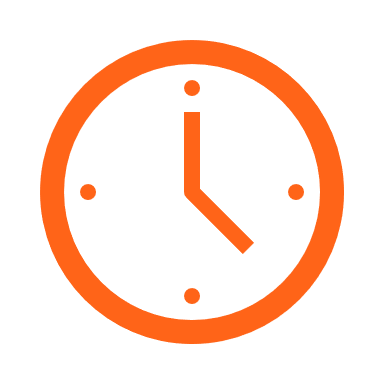 TIP: online uurtarief calculator
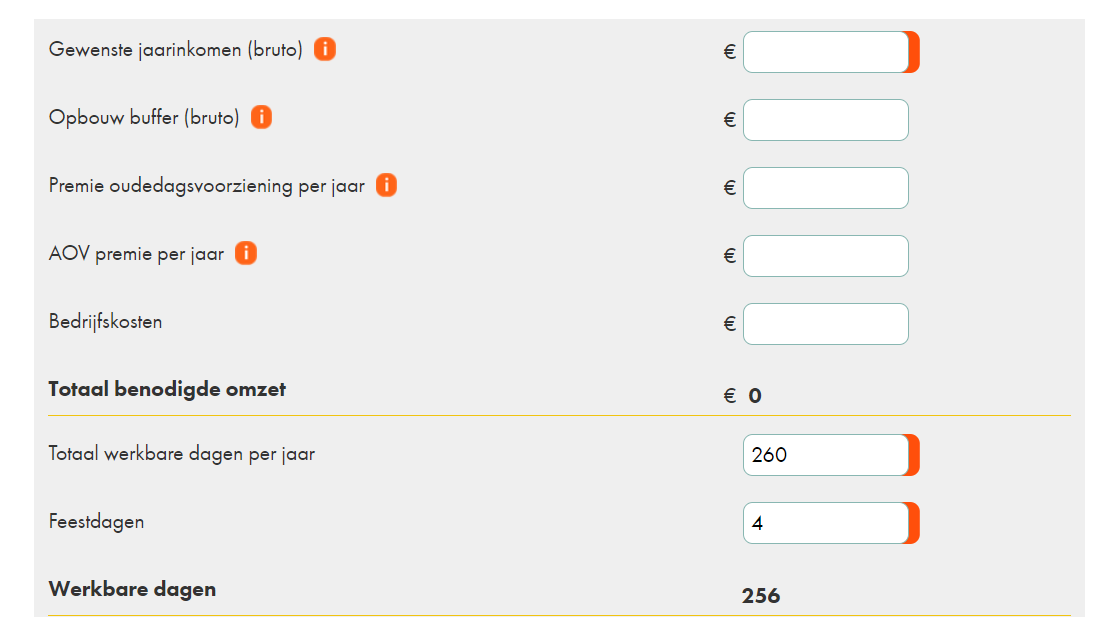 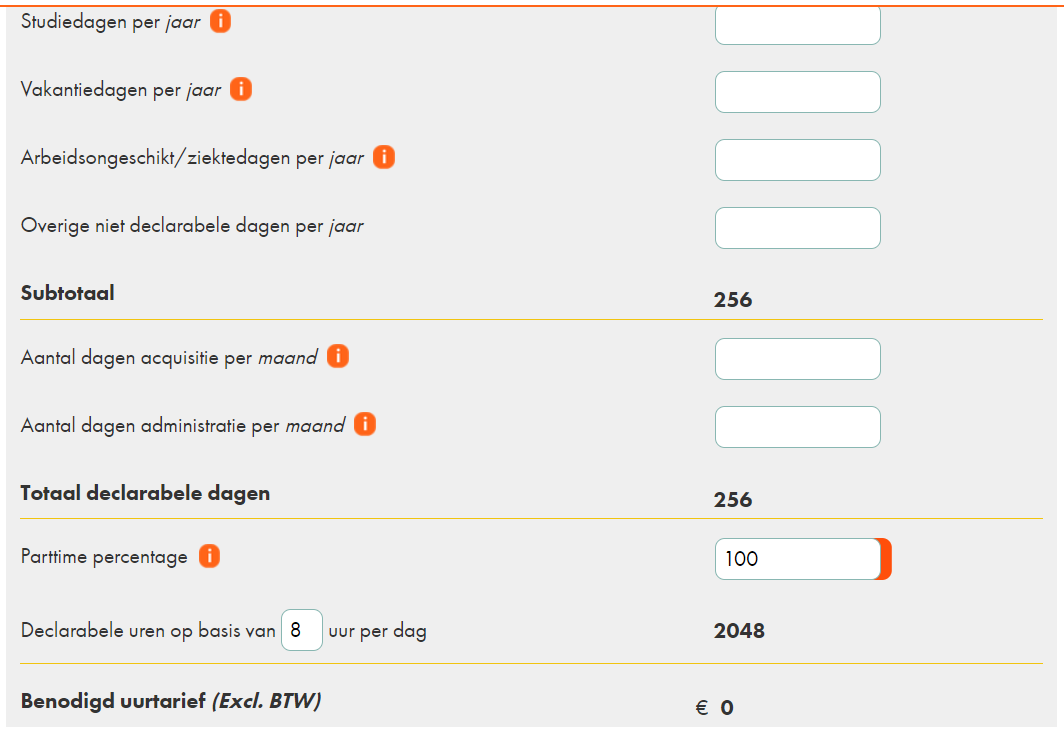 Wat moet ik reserveren?
Factoren die meespelen:

Urencriterium
Aftrekposten
Bijtelling
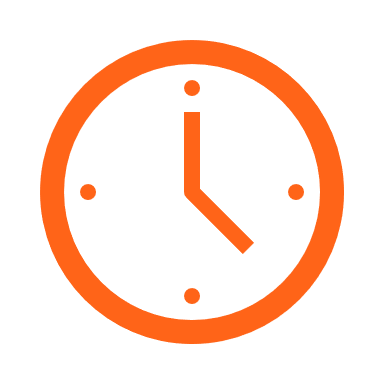 TIP: netto inkomen calculator
Bepaal je bruto winst
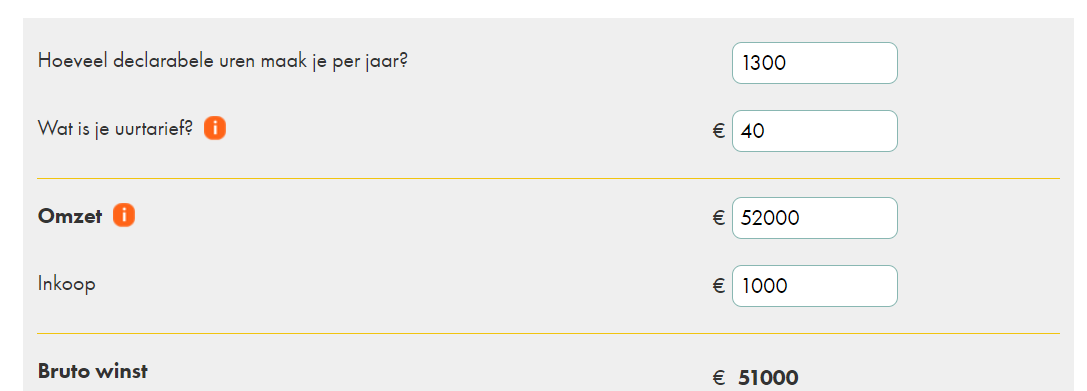 Bepaal je winst uit onderneming
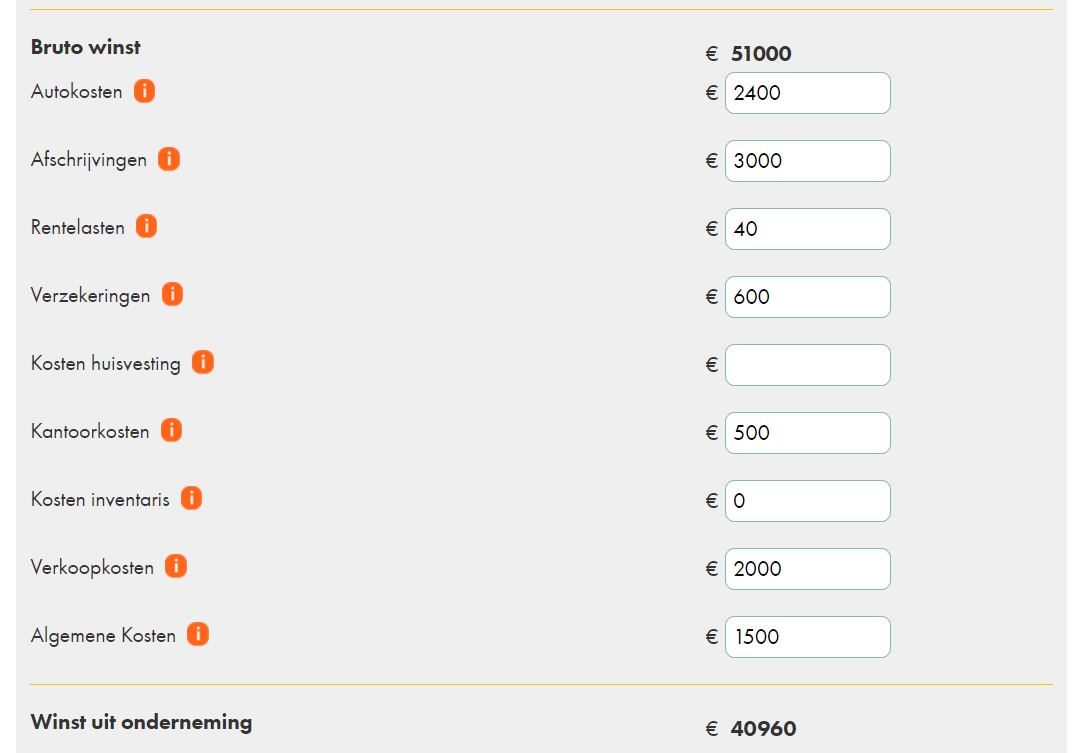 Bepaal je belastbare winst
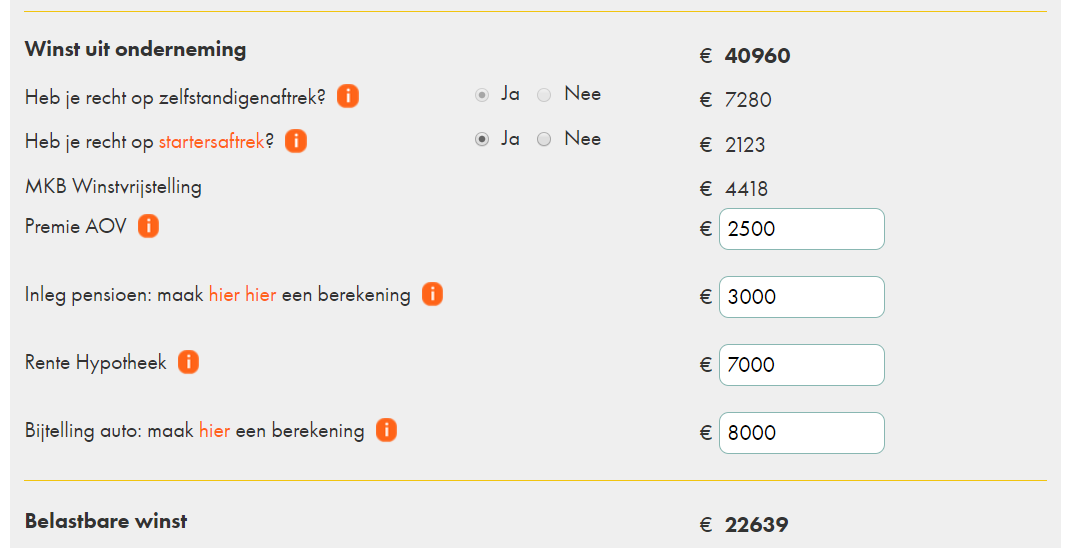 Bepaal je belastingen en netto inkomen
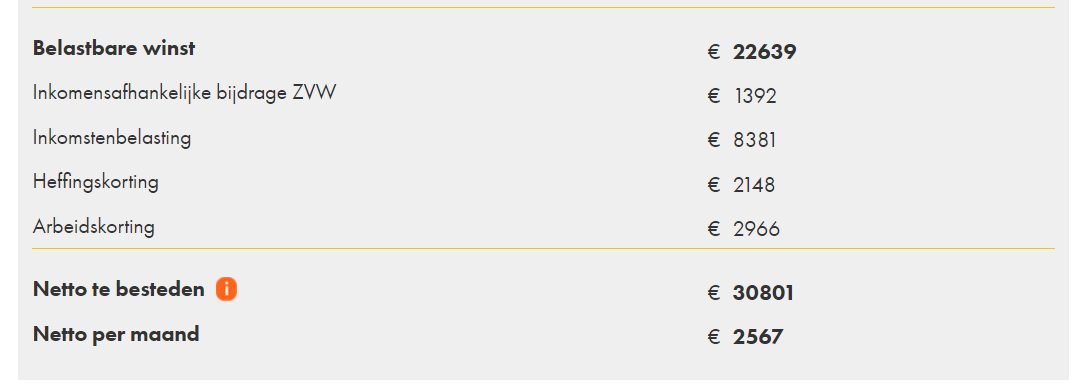 Tips
Reserveer voor belastingen
Doe altijd en tijdig aangifte
Wees en blijf kritisch op jezelf
Houd jezelf een spiegel voor
Denk niet te makkelijk 
Ga actief netwerken!
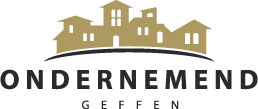 Klik op onderstaande afbeelding om de video te bekijken
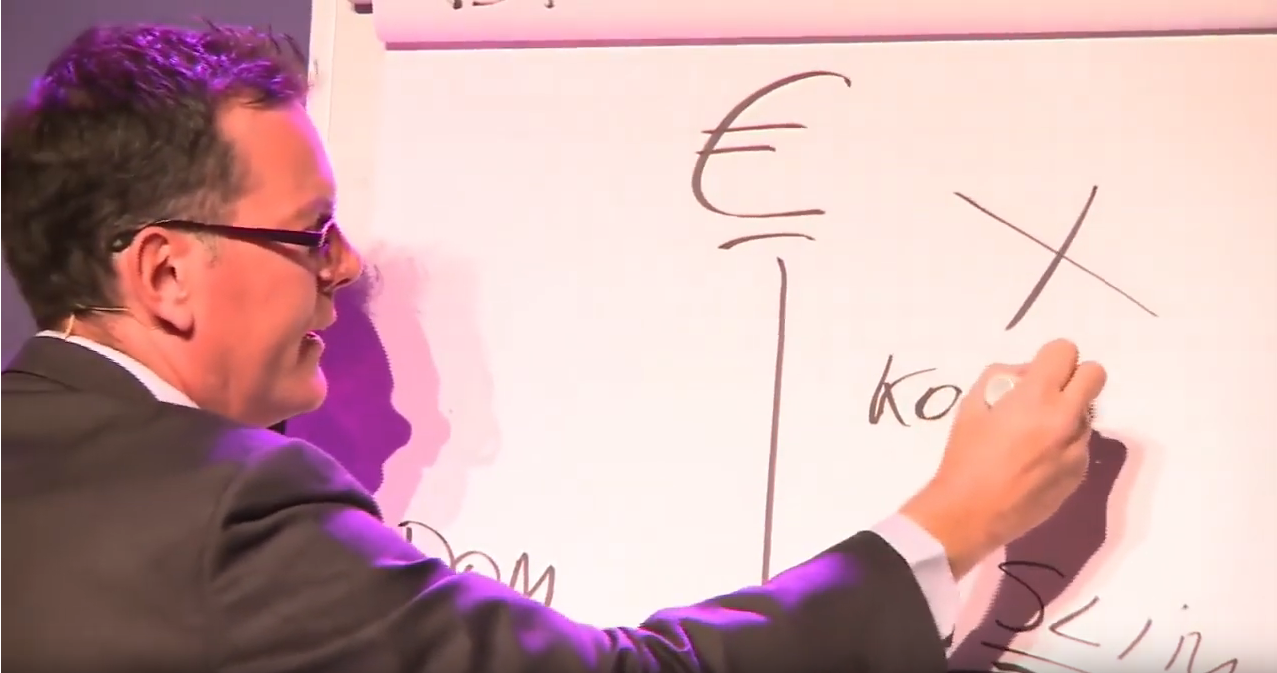 Veel succes met gezond financieel ondernemen!
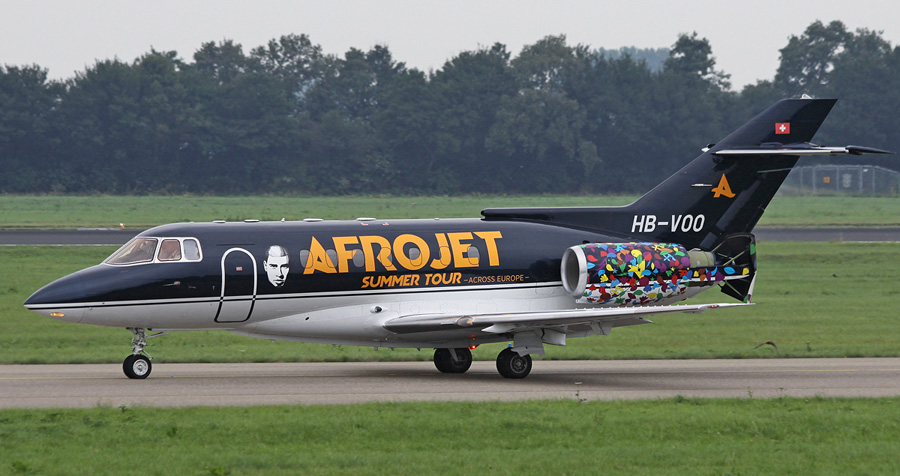 Vragen?
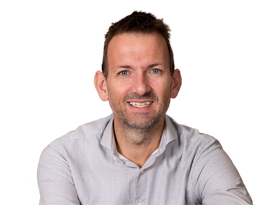